RUTA DE TRABAJO(Lenguaje y Comunicación)
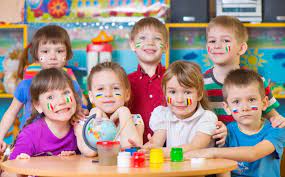 2º BÁSICO
SEMANA 14 AL 18 DE JUNIO
EVALUACIÓN LECTURA DOMICILIARIA “UN PERRO CONFUNDIDO”
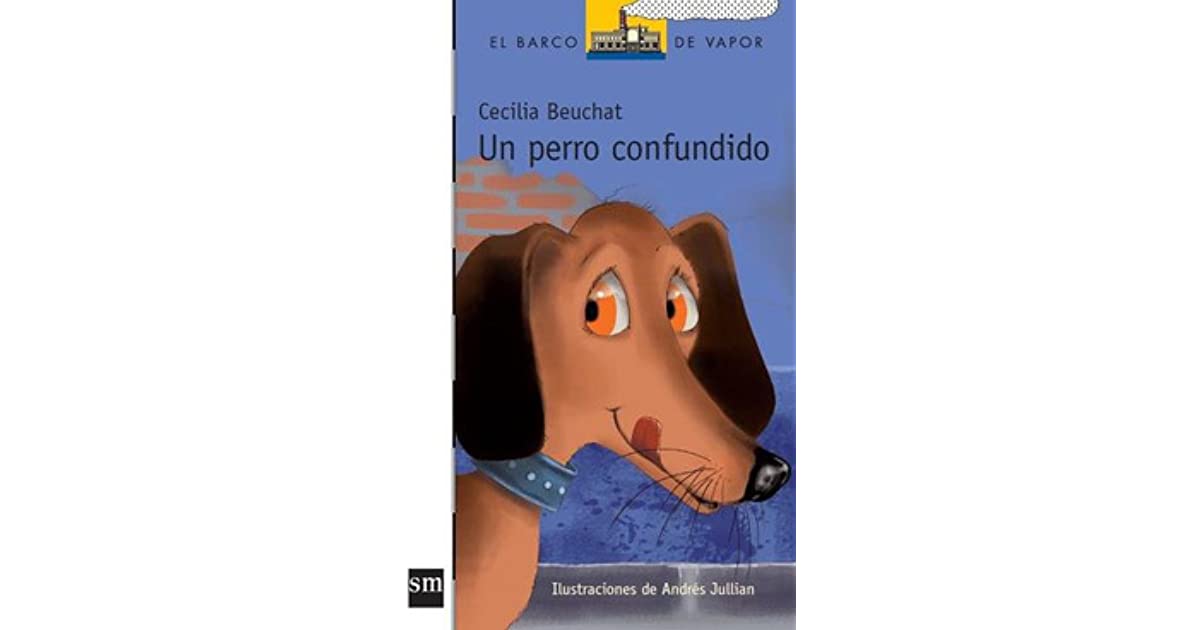 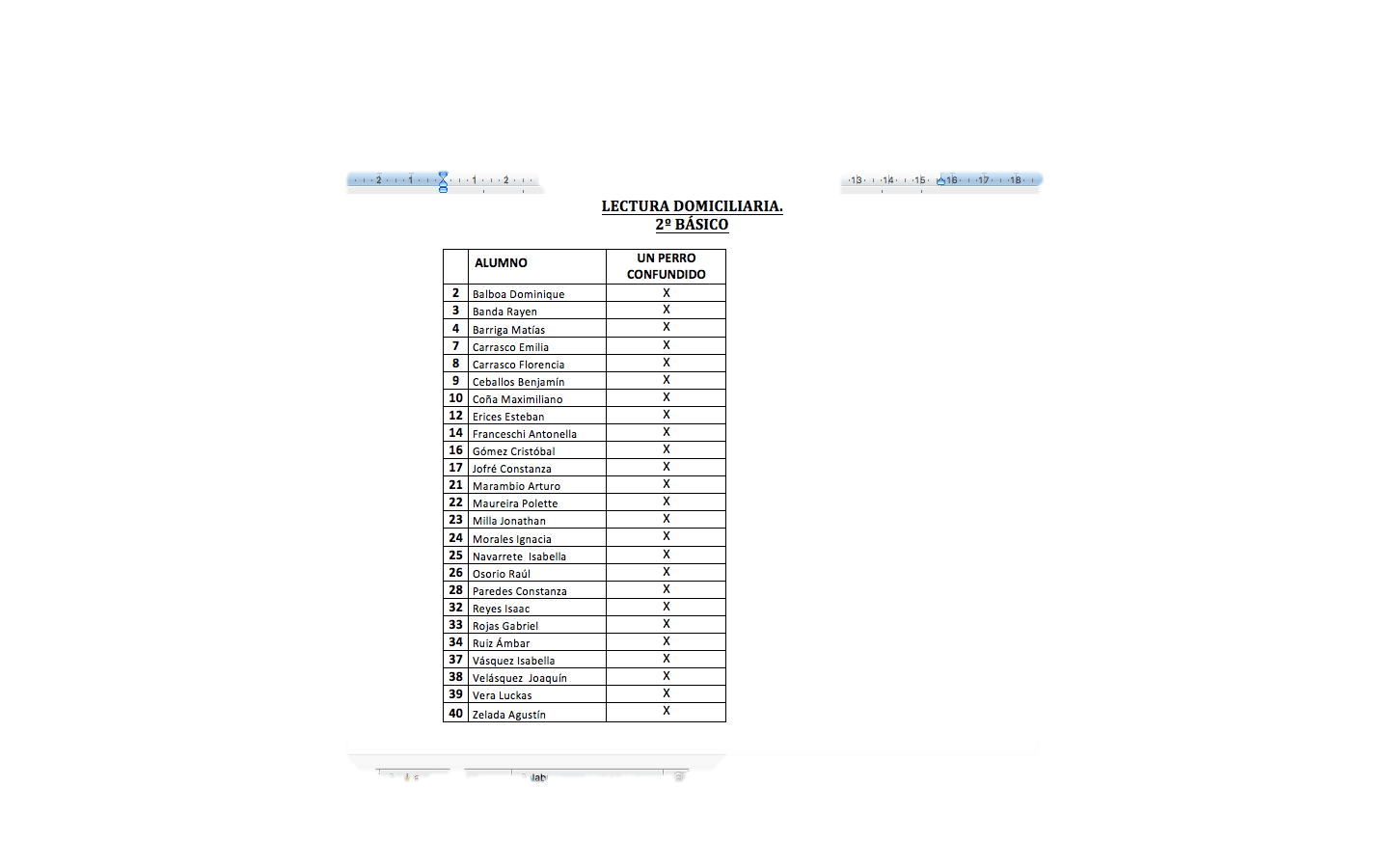 FECHA MÁXIMA DE ENTREGA

LUNES 14 DE JUNIO
(23:59 HRS.)
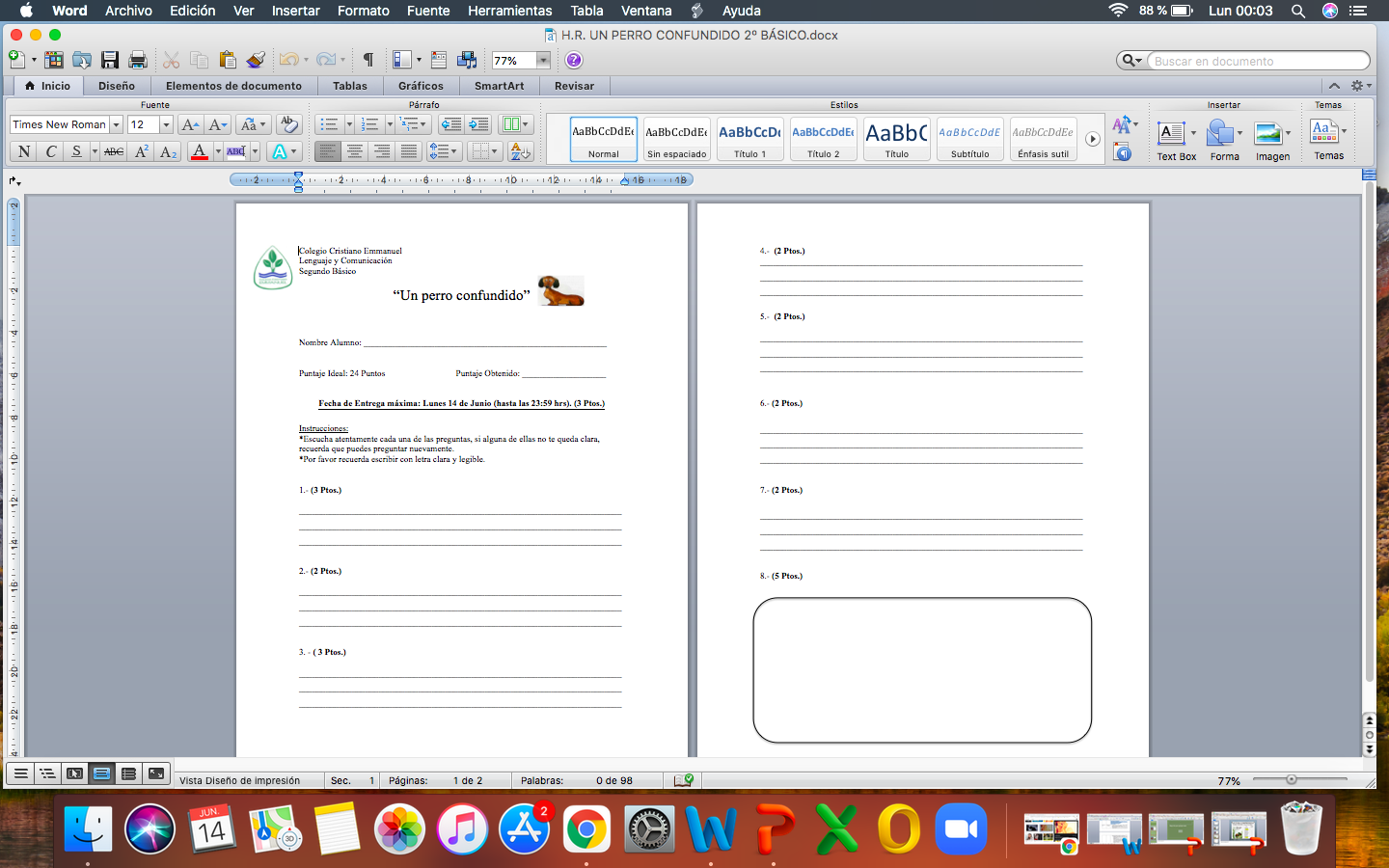 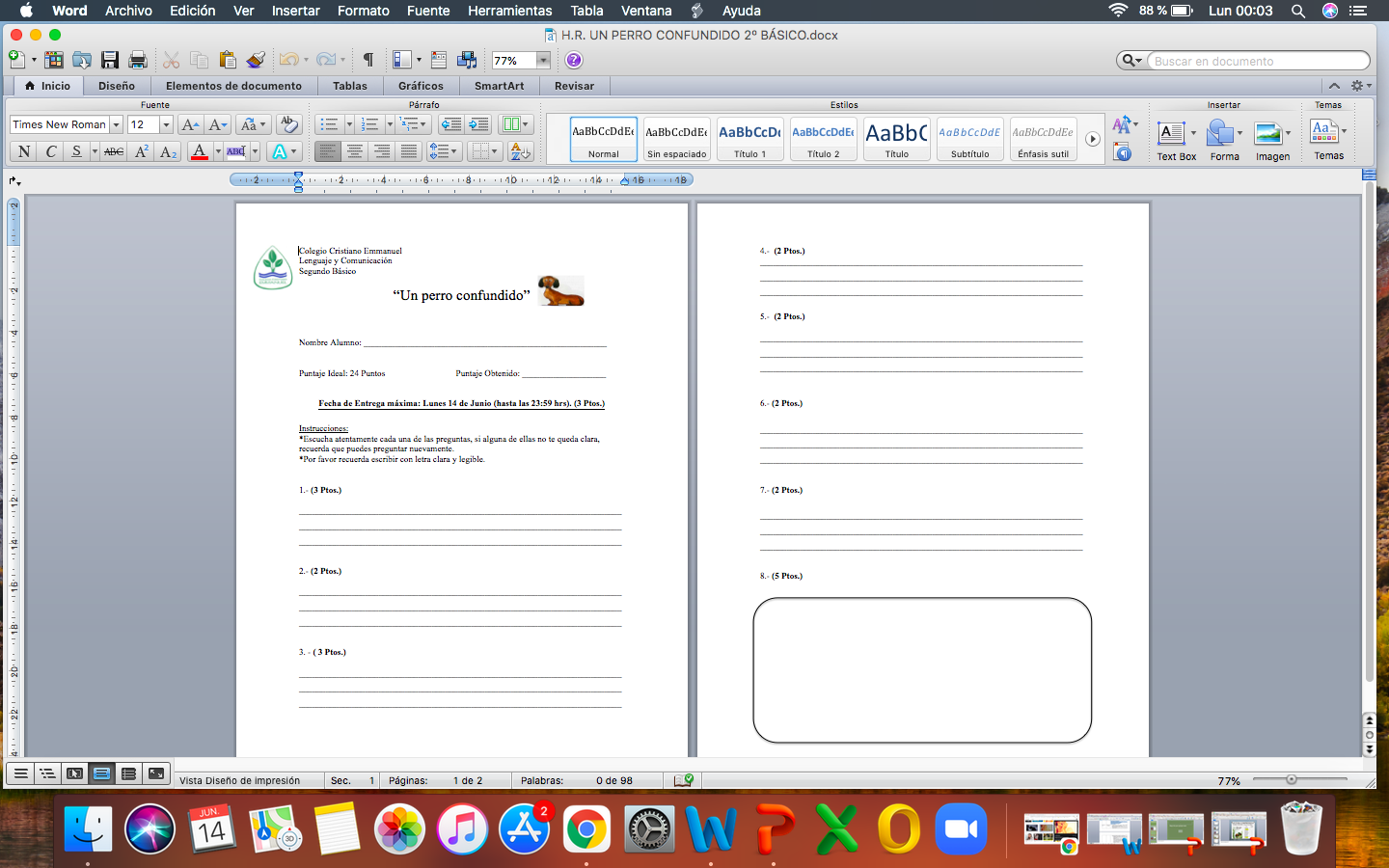 EVALUACIÓN LECTURA DOMICILIARIA “SAPO Y SEPO SON AMIGOS”
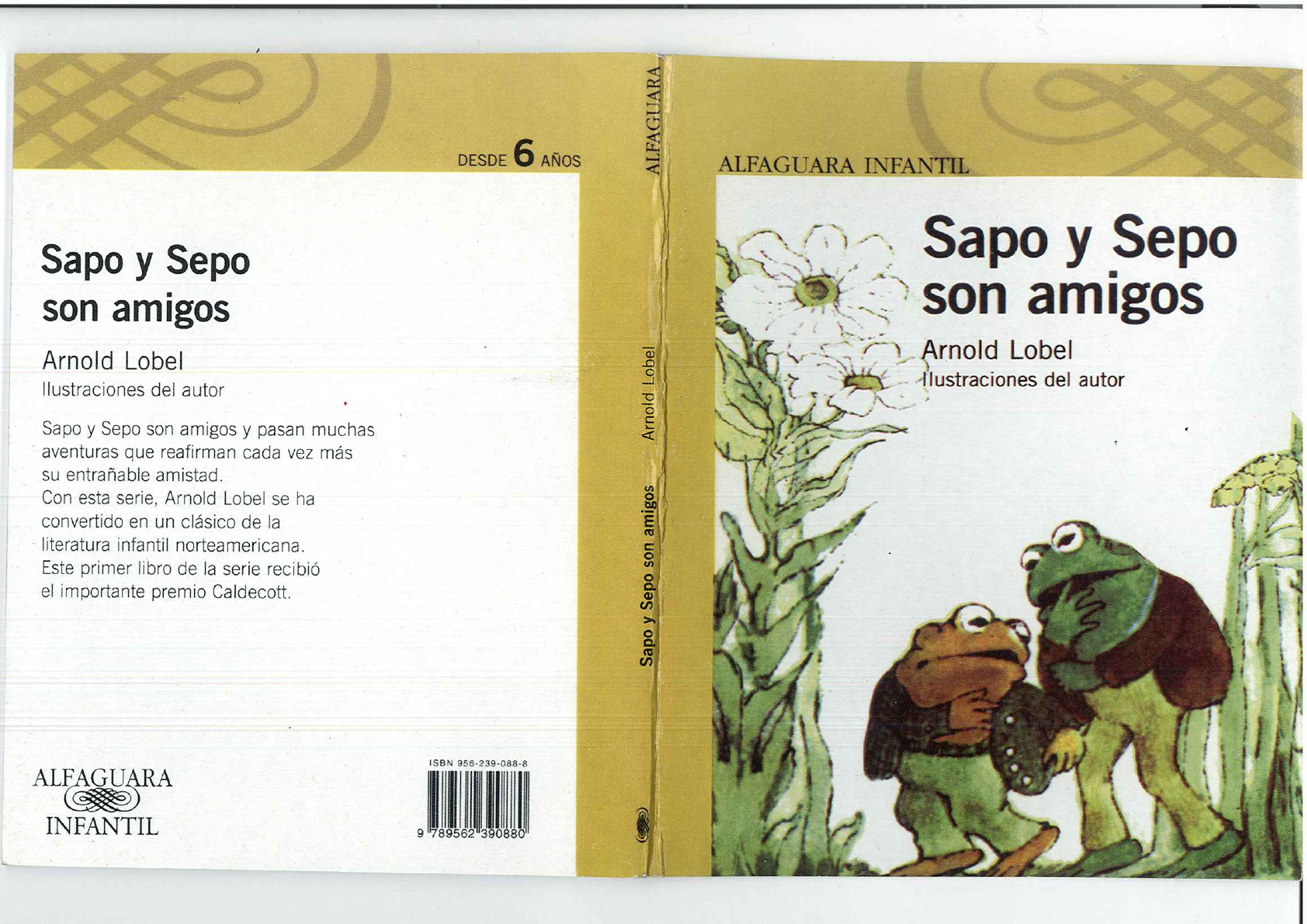 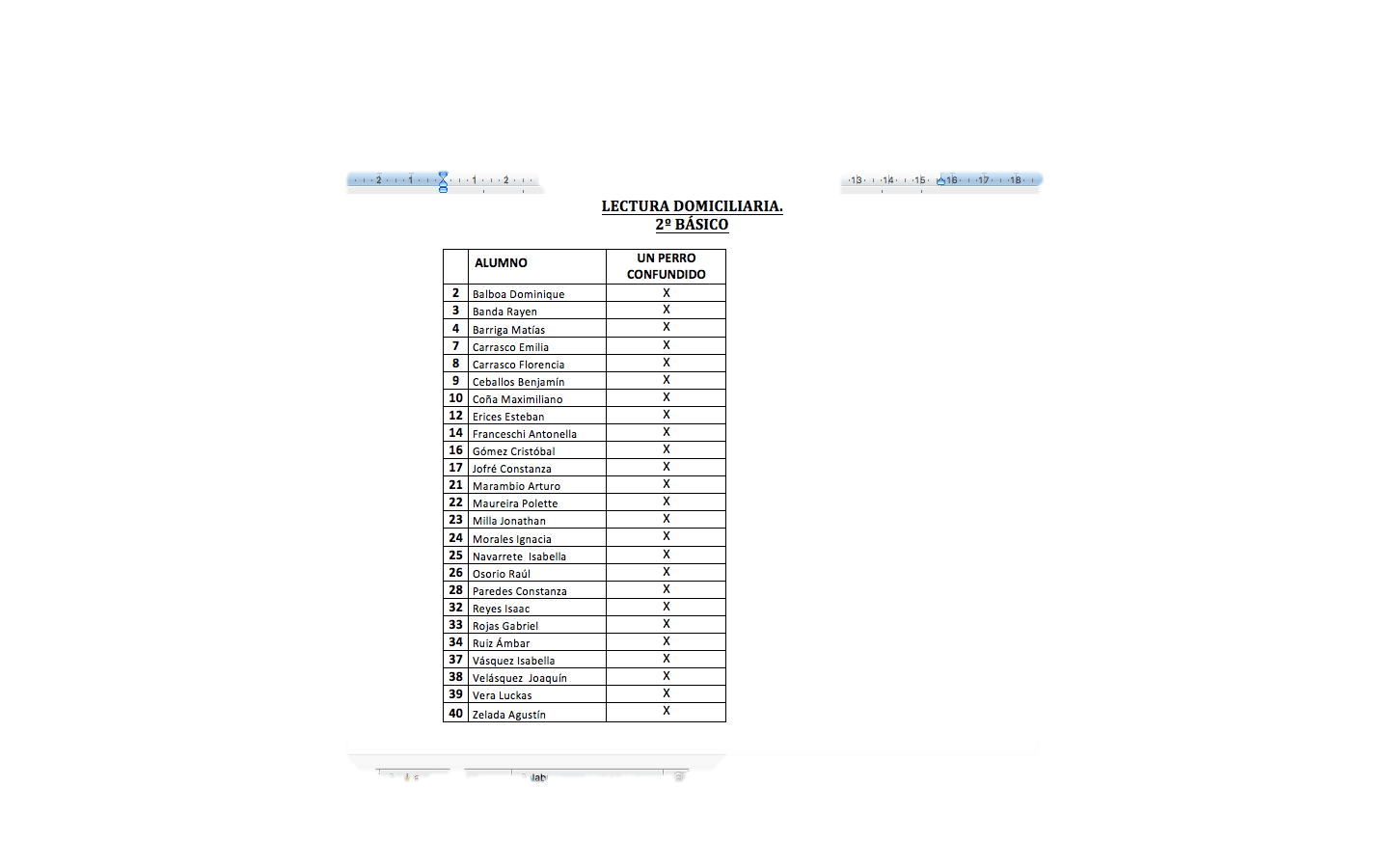 FECHA MÁXIMA DE ENTREGA

LUNES 14 DE JUNIO
(23:59 HRS.)
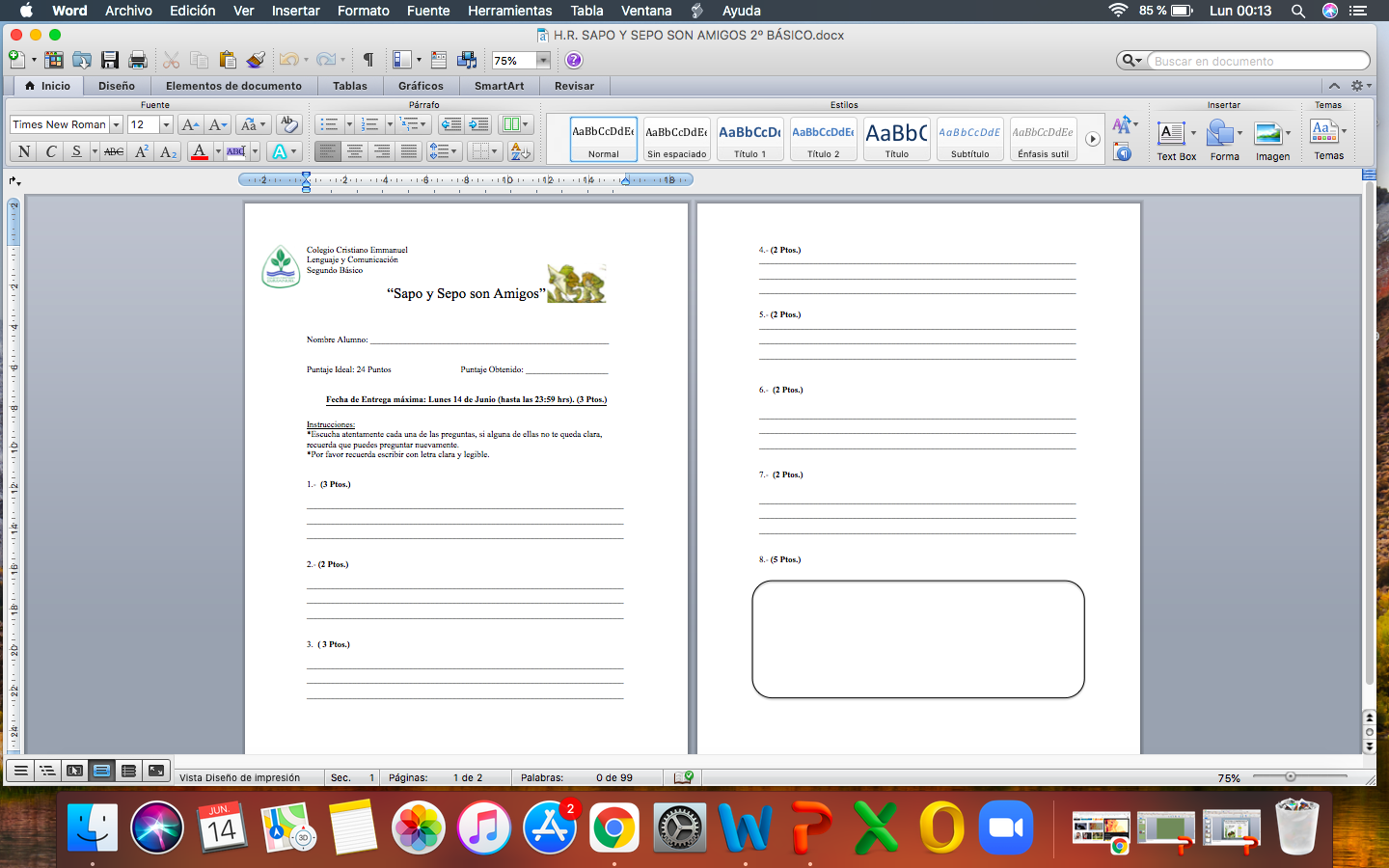 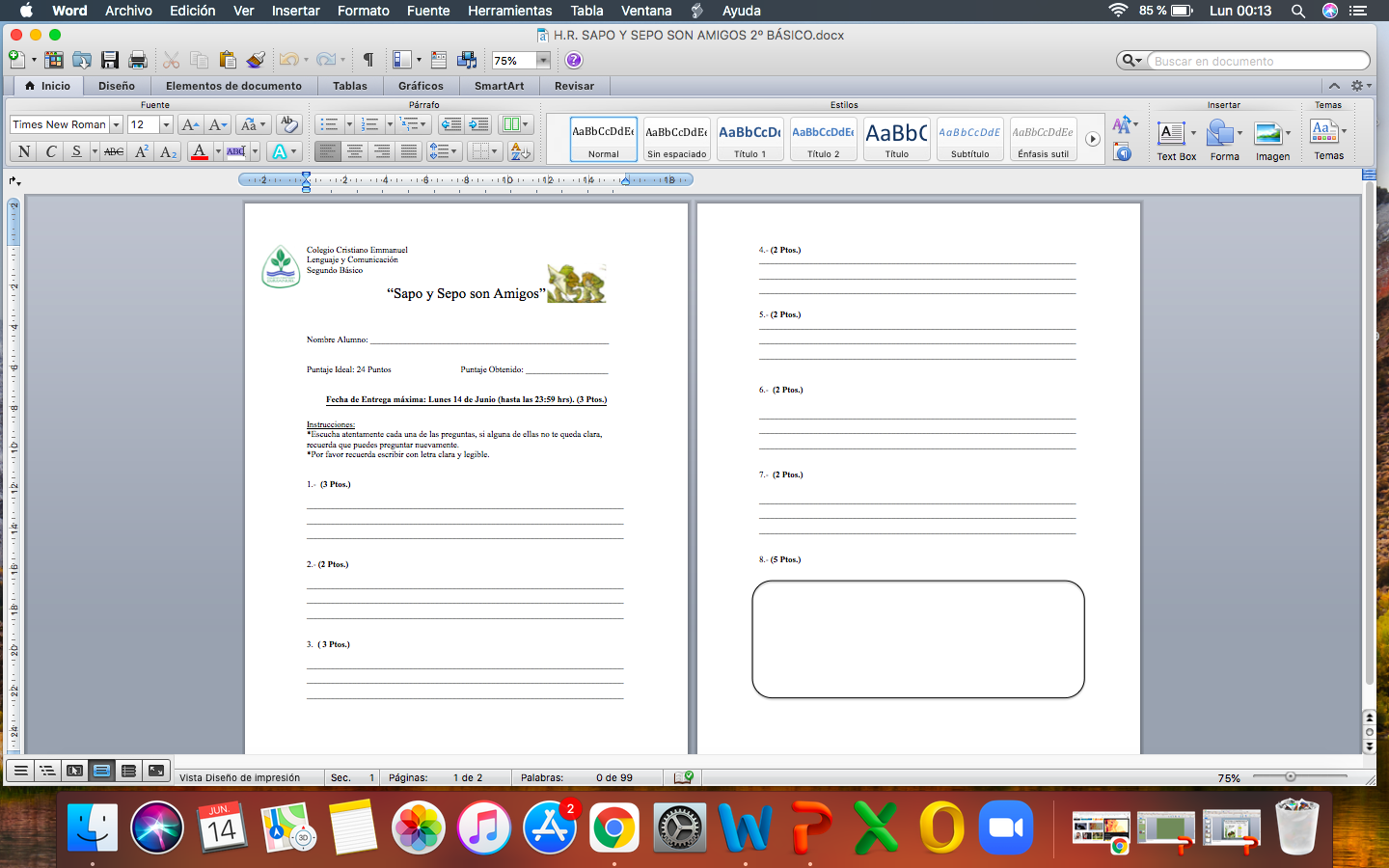 MARTES 15
LIBRO LEO PRIMERO2º BÁSICO (TOMO 2)
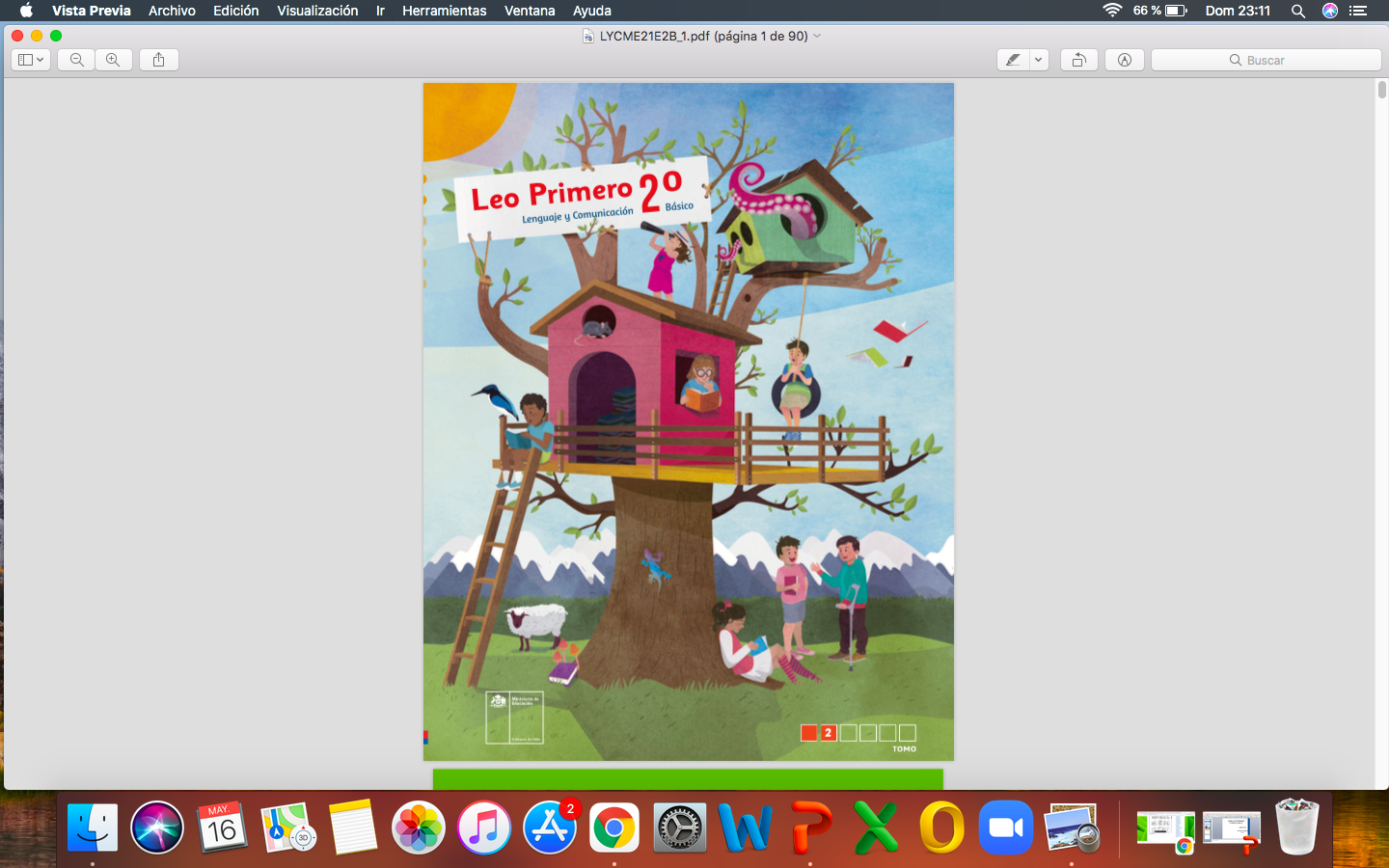 CLASE 35 Y 36

PÁGINAS A TRABAJAR
39 - 44
MIÉRCOLES 16
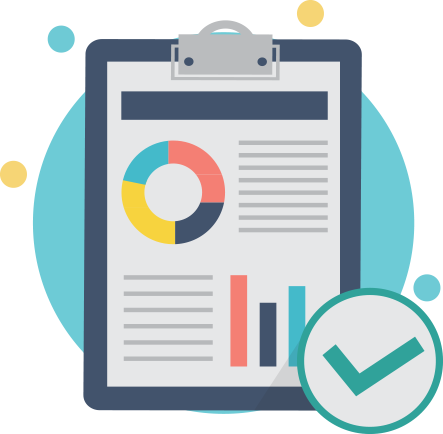 INFORME (15-JUNIO)
1 EVALUACIÓN DIAGNÓSTICA
1 EVALUACIÓN “O. P.”
3 DICTADOS
13 TAREAS AL BUZÓN
2 LECTURAS DOMICILIARIAS
1 EVALUACIÓN FINAL
DETALLE DE TRABAJOS
TICKETS DE SALIDA Nº 23 Y 24
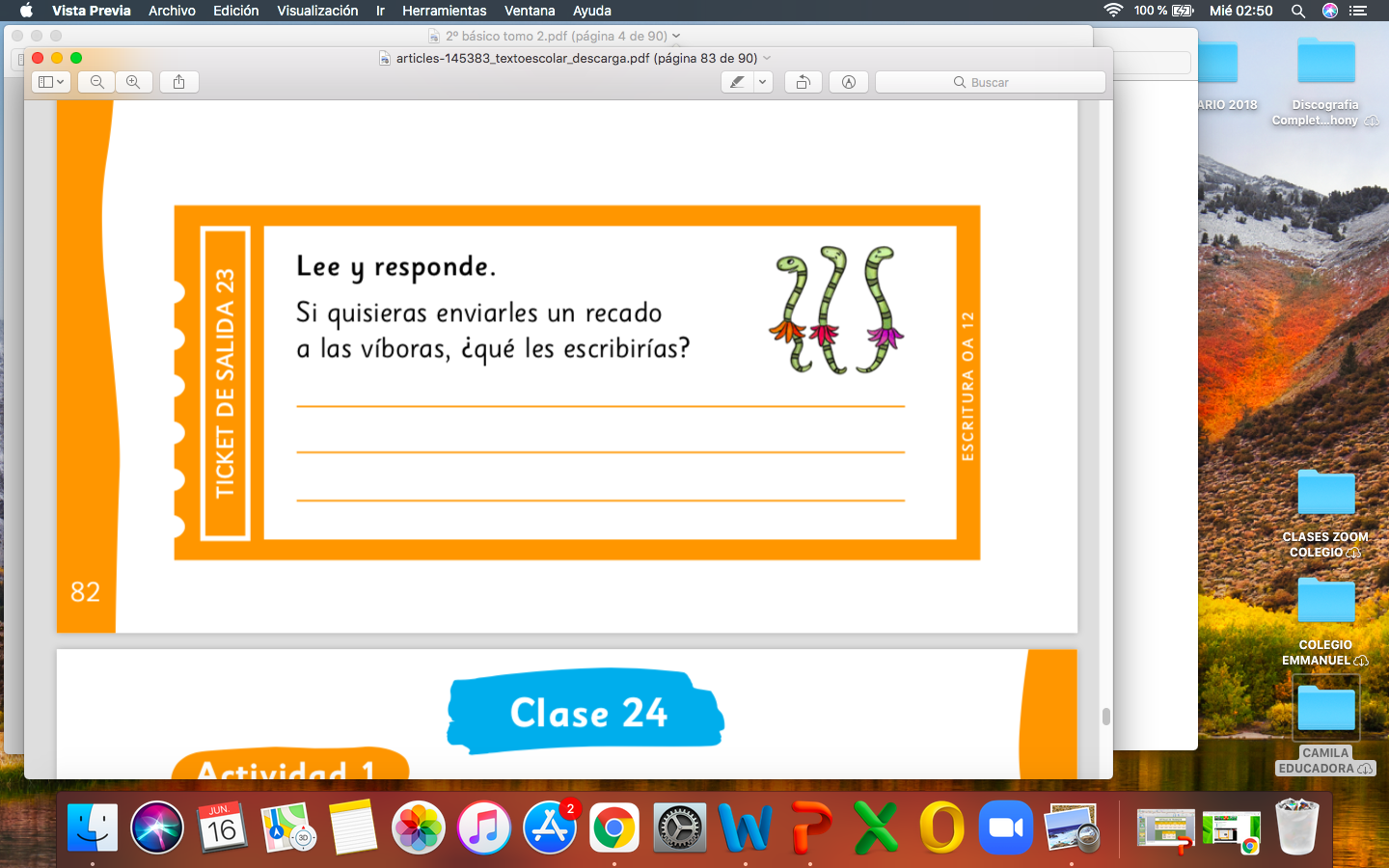 (SEMANA 11)
ALUMNOS PENDIENTES

AYELEN AZOCAR
DOMINIQUE BALBOA
MÁXIMO PARRA
ISAAC REYES
LEONOR SACHETTI
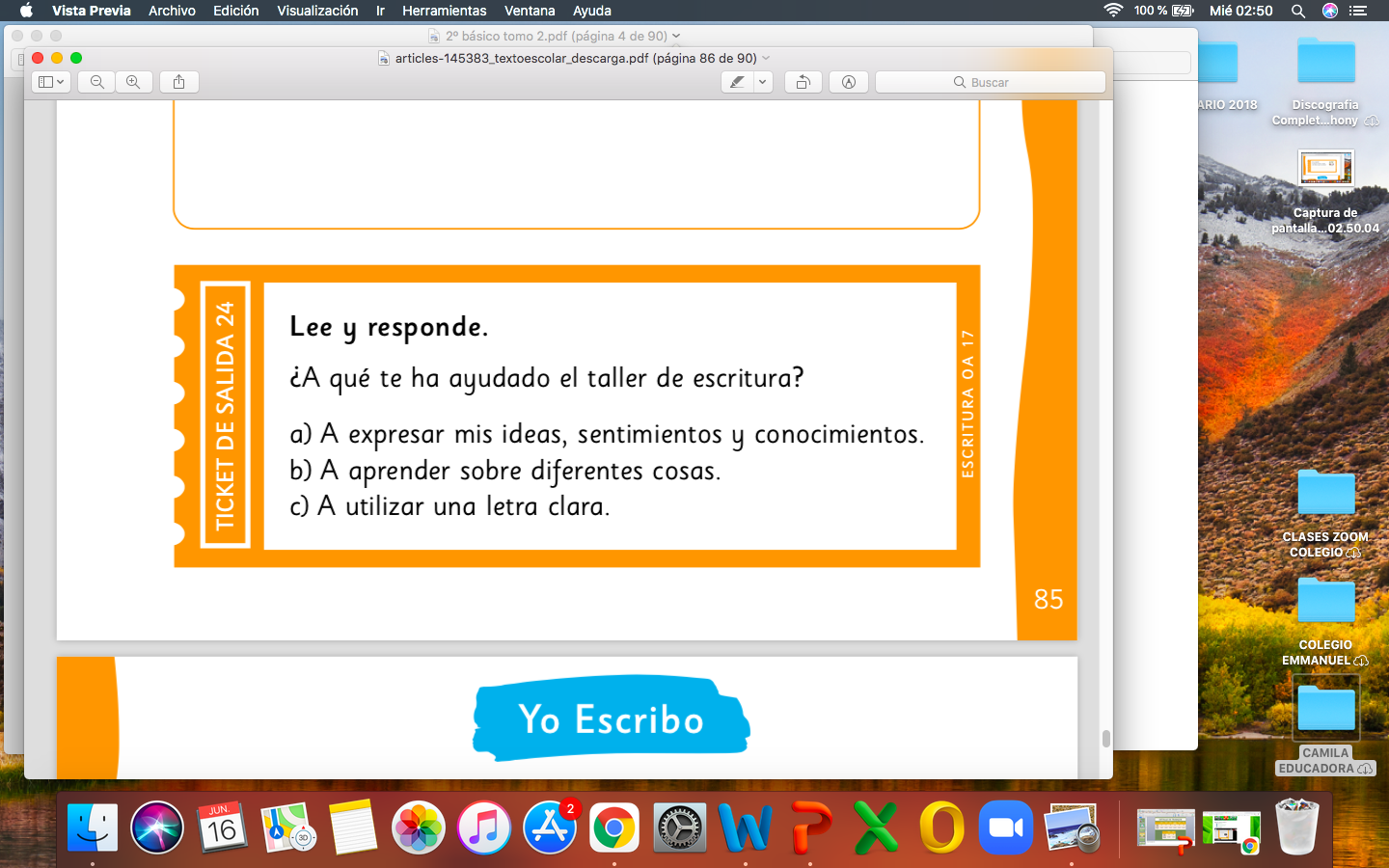 S. TRABADA “TR”
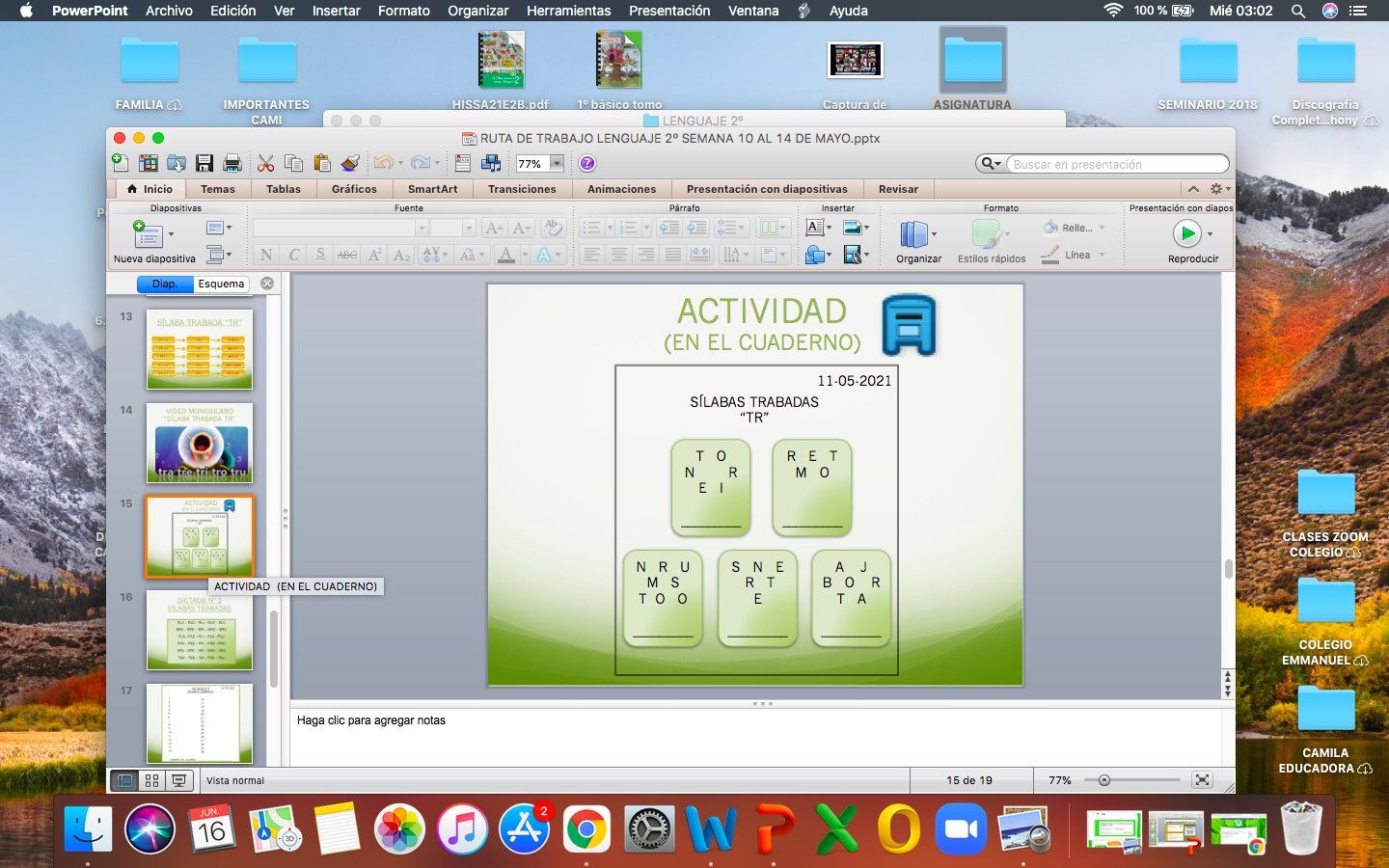 (SEMANA 11)
ALUMNOS PENDIENTES

AYELEN AZOCAR
RODRIGO FERRER
IGNACIA MORALES
RAÚL OSORIO
MÁXIMO PARRA
ISAAC REYES
TICKETS DE SALIDA Nº 25 Y 26
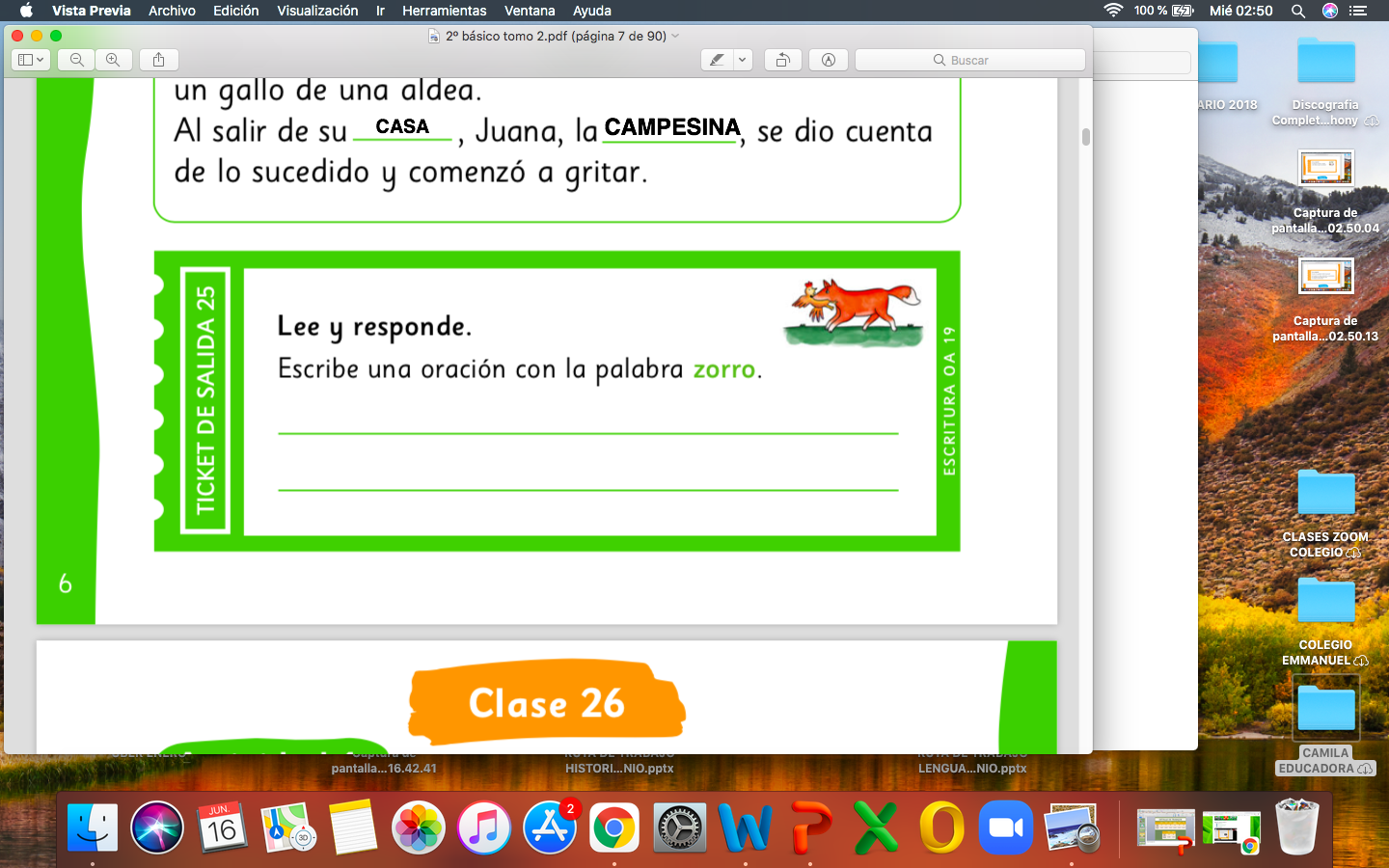 (SEMANA 12)
ALUMNOS PENDIENTES

MÁXIMO PARRA
ISAAC REYES
LEONOR SACHETTI
LUCKAS VERA
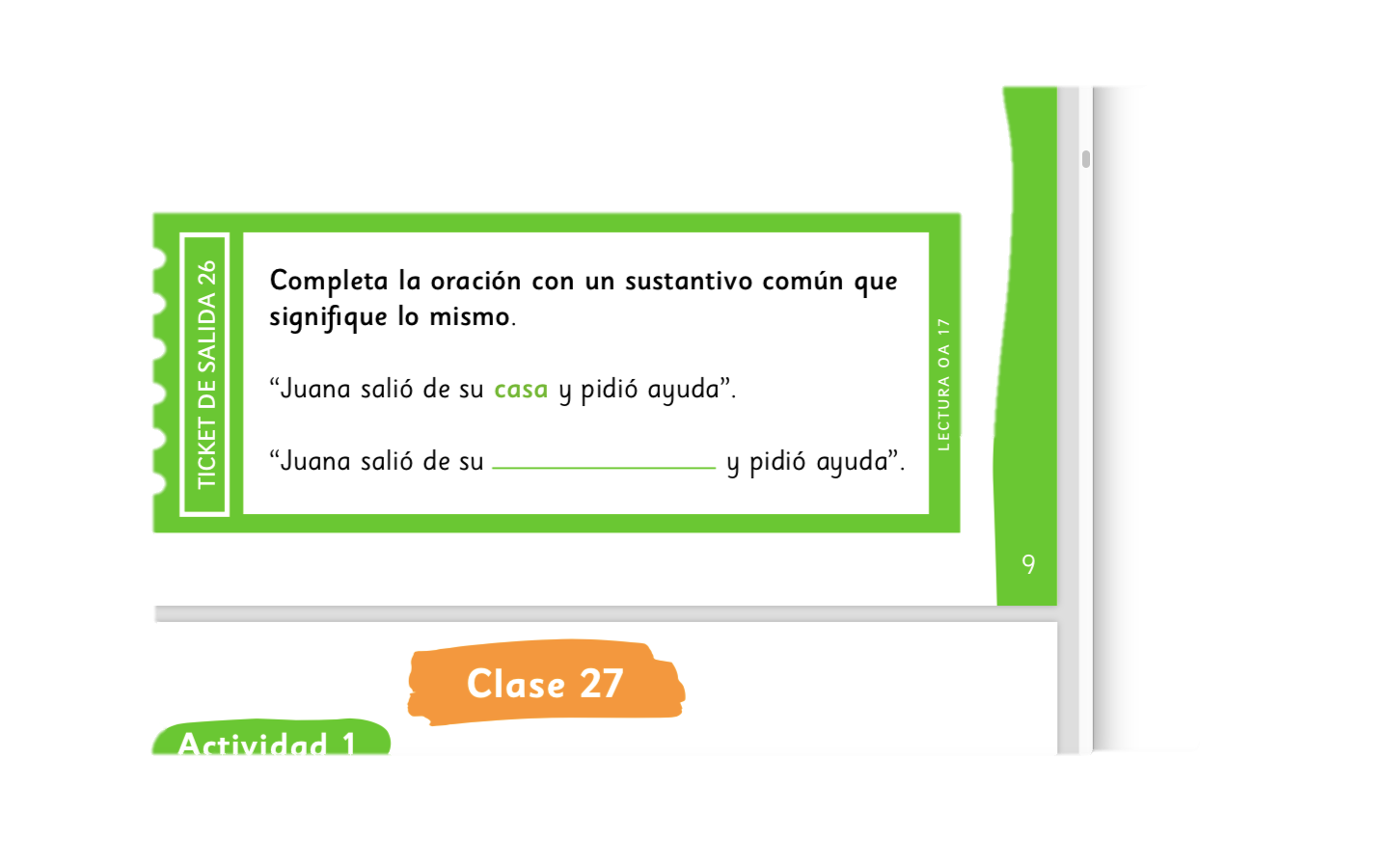 EL MEJOR AMIGO DEL HOMBRE
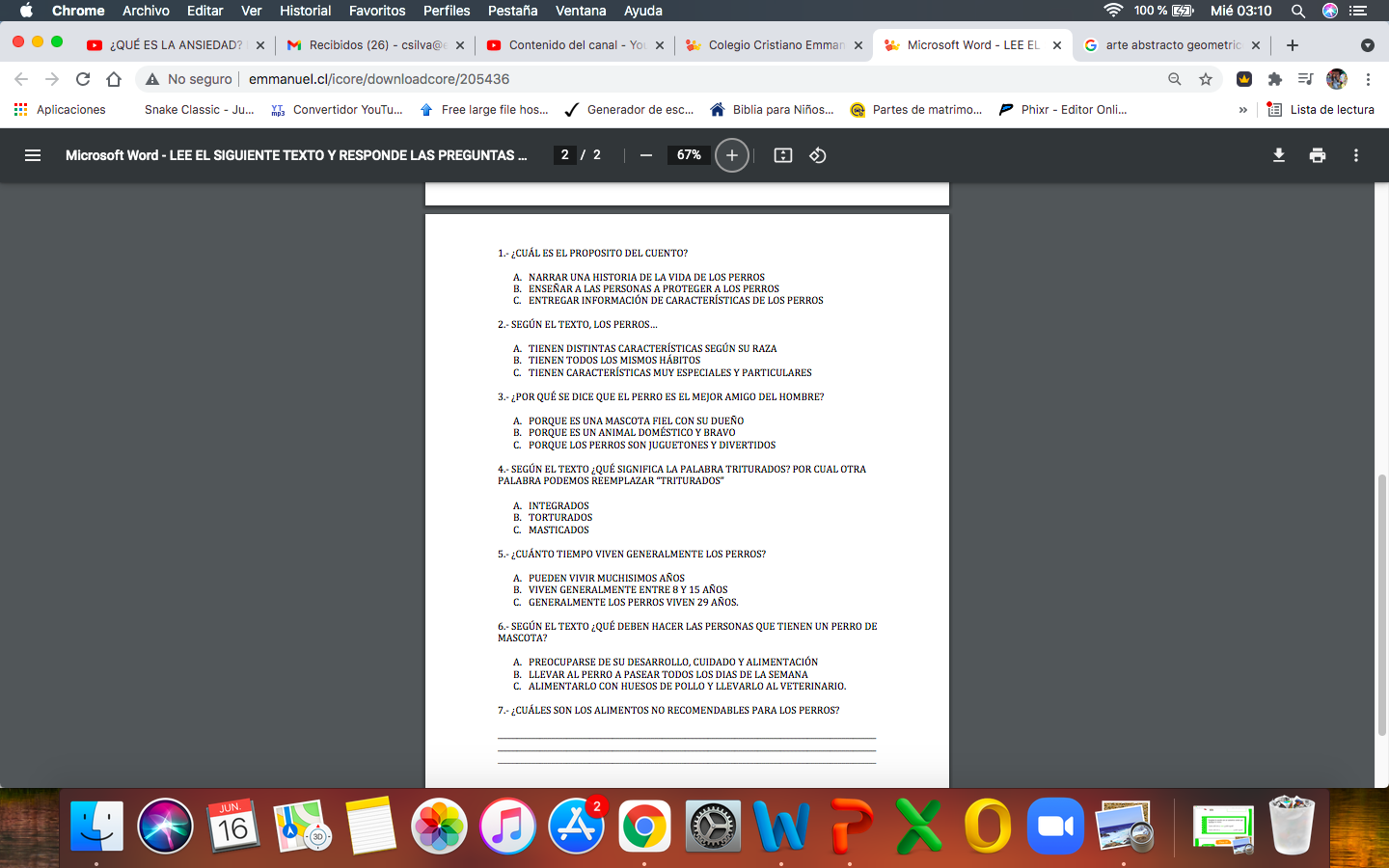 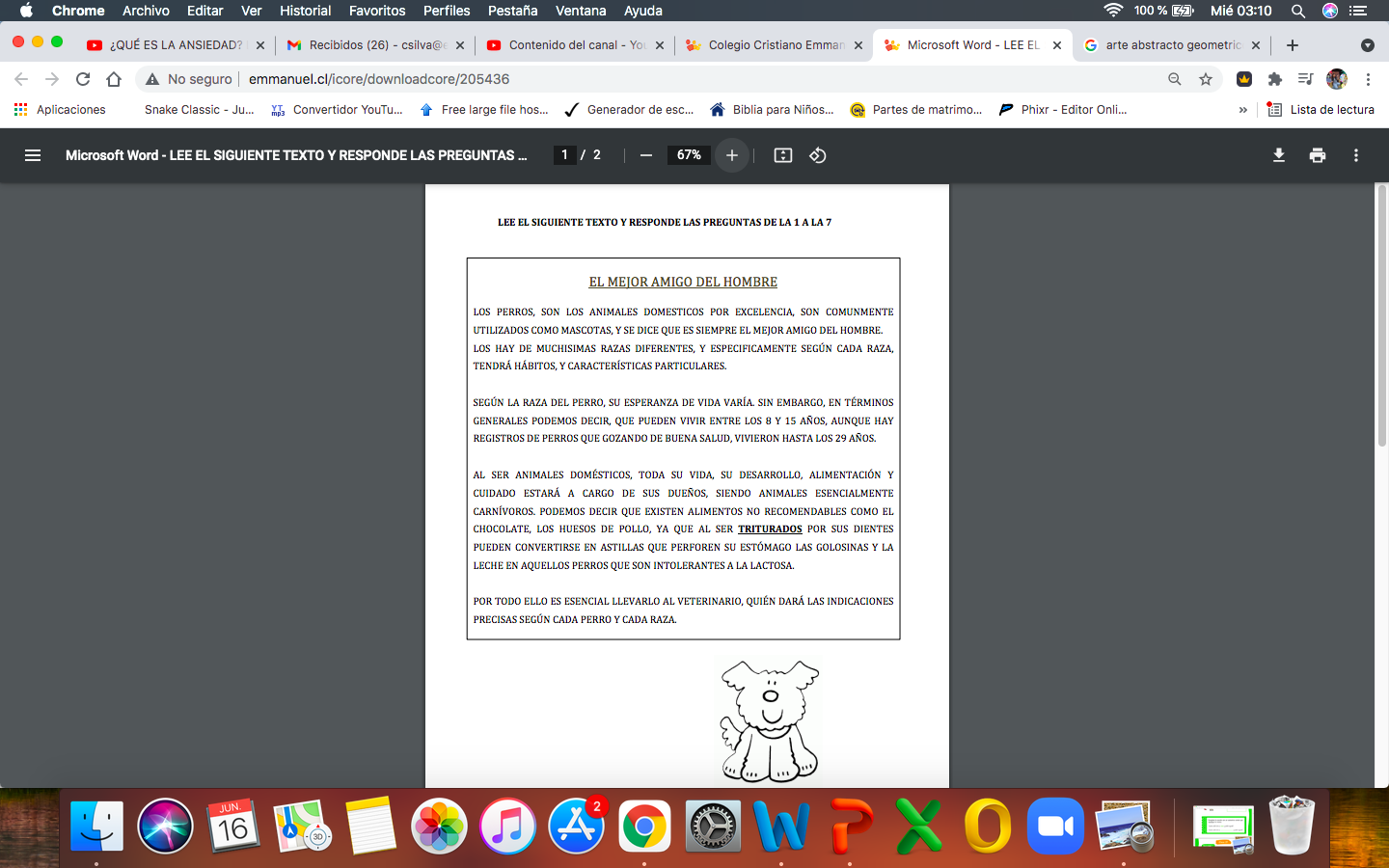 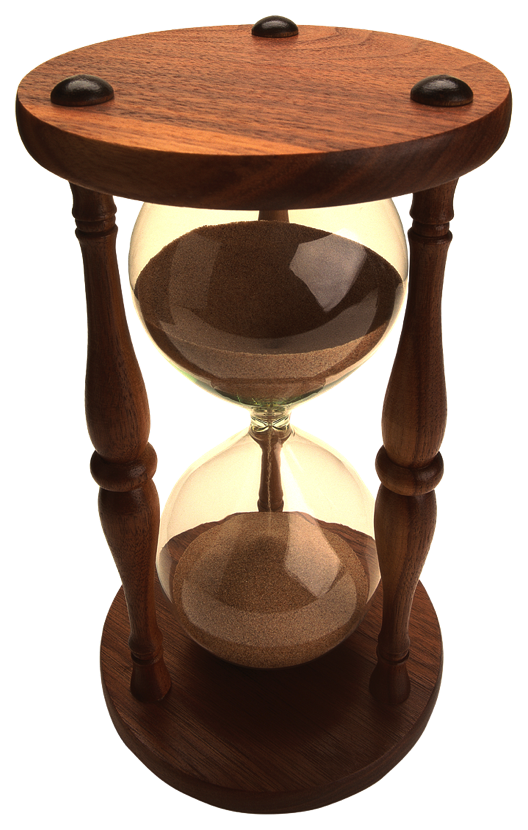 S. TRABADA “CR”
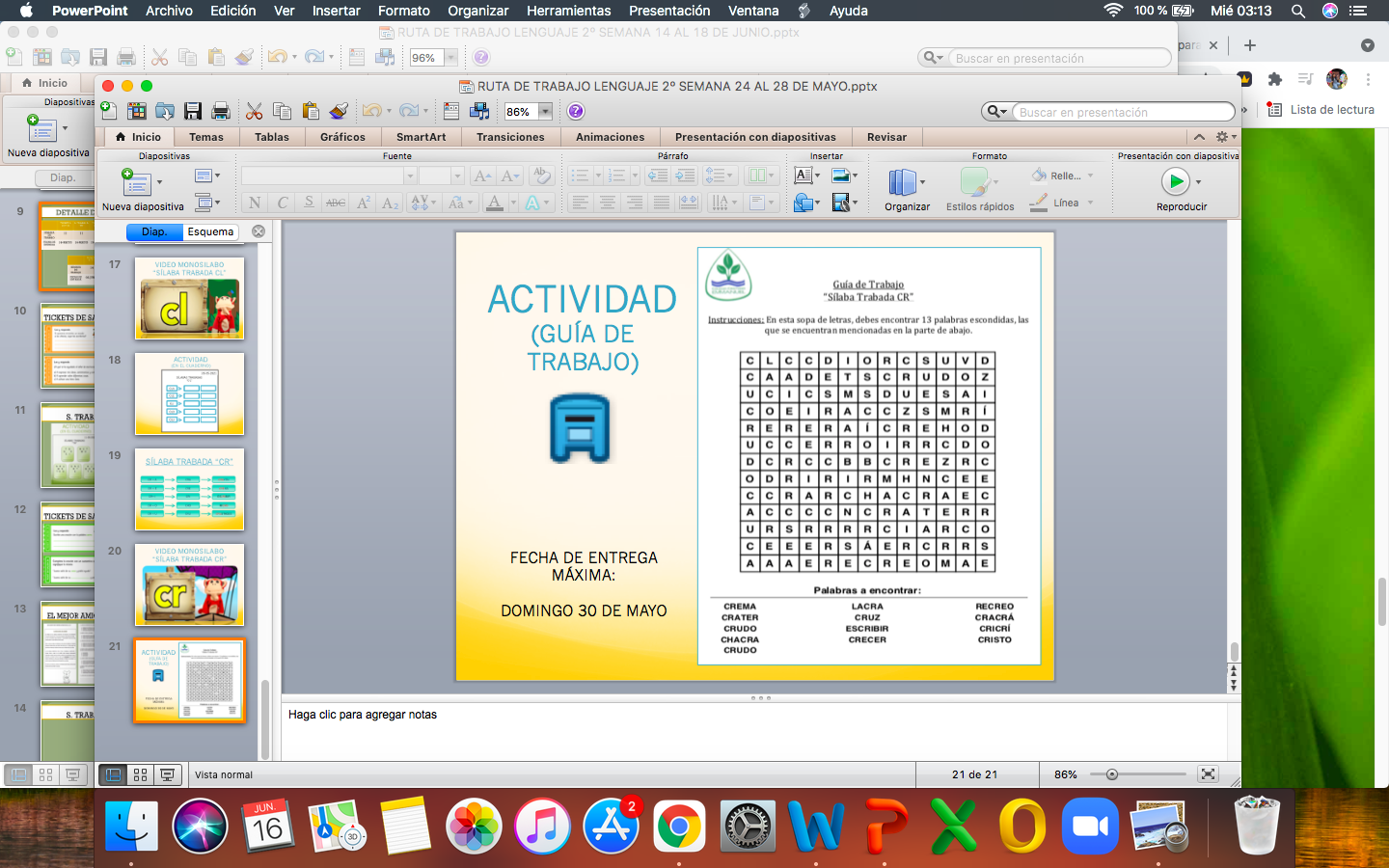 (SEMANA 13)
ALUMNOS PENDIENTES

RAYEN BANDA
ISABELLA NAVARRETE
MÁXIMO PARRA
LEONOR SACHETTI
FÁBULA
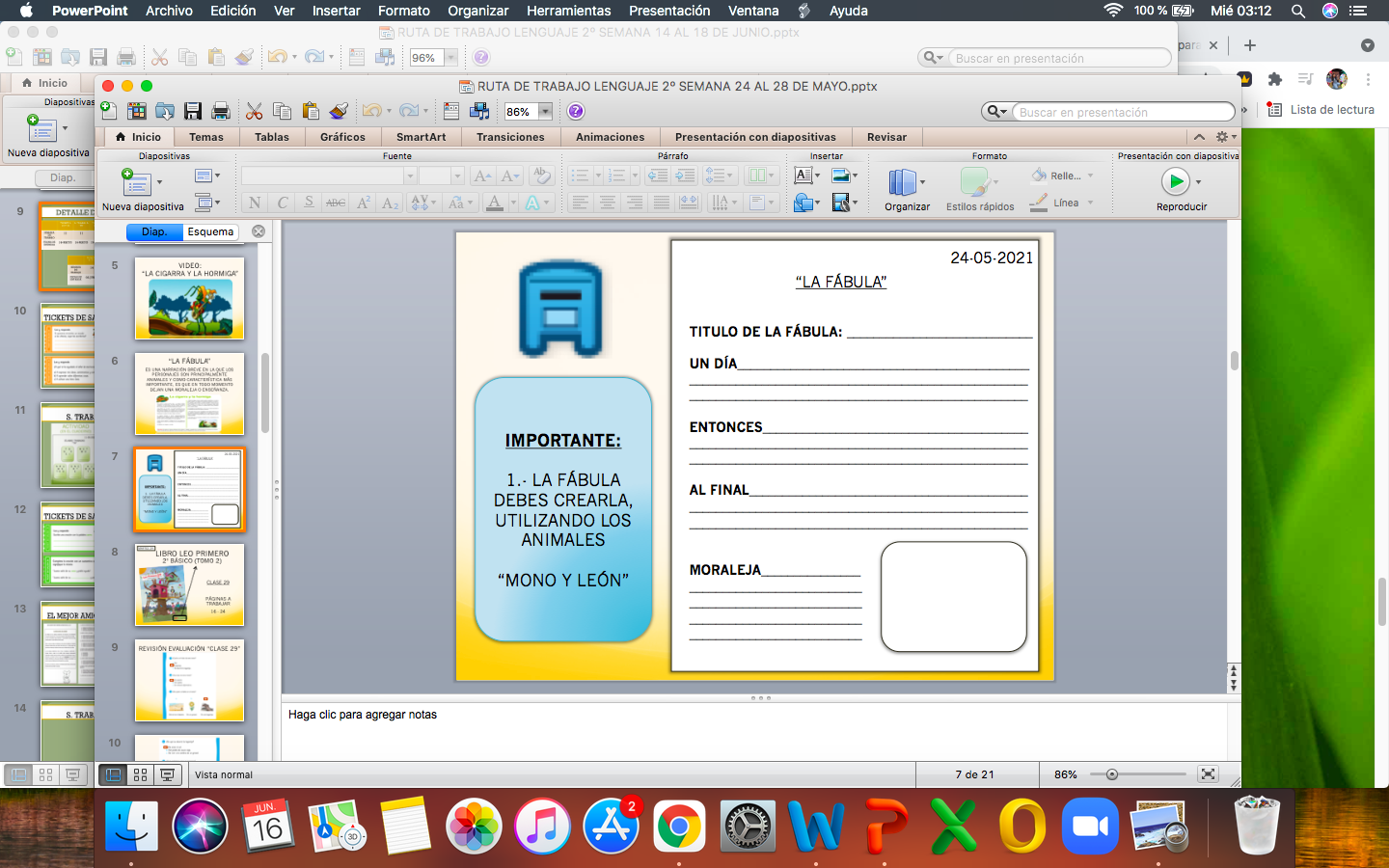 (SEMANA 13)
ALUMNOS PENDIENTES

MATÍAS BARRIGA
CRISTÓBAL GÓMEZ
IGNACIA MORALES
MÁXIMO PARRA
ISAAC REYES
TICKETS DE SALIDA Nº 31 Y 32
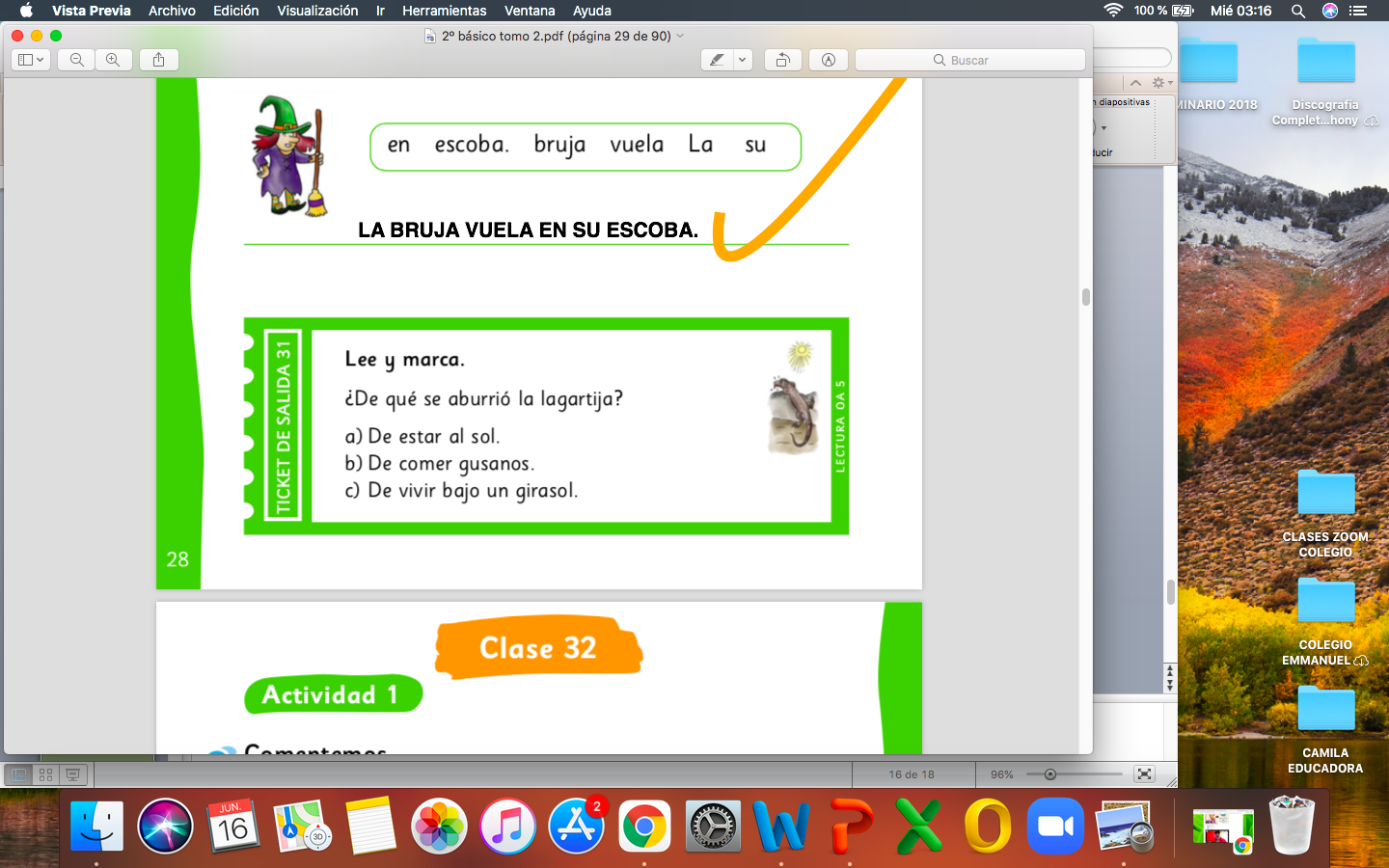 (SEMANA 14)
ALUMNOS PENDIENTES

MÁXIMO PARRA
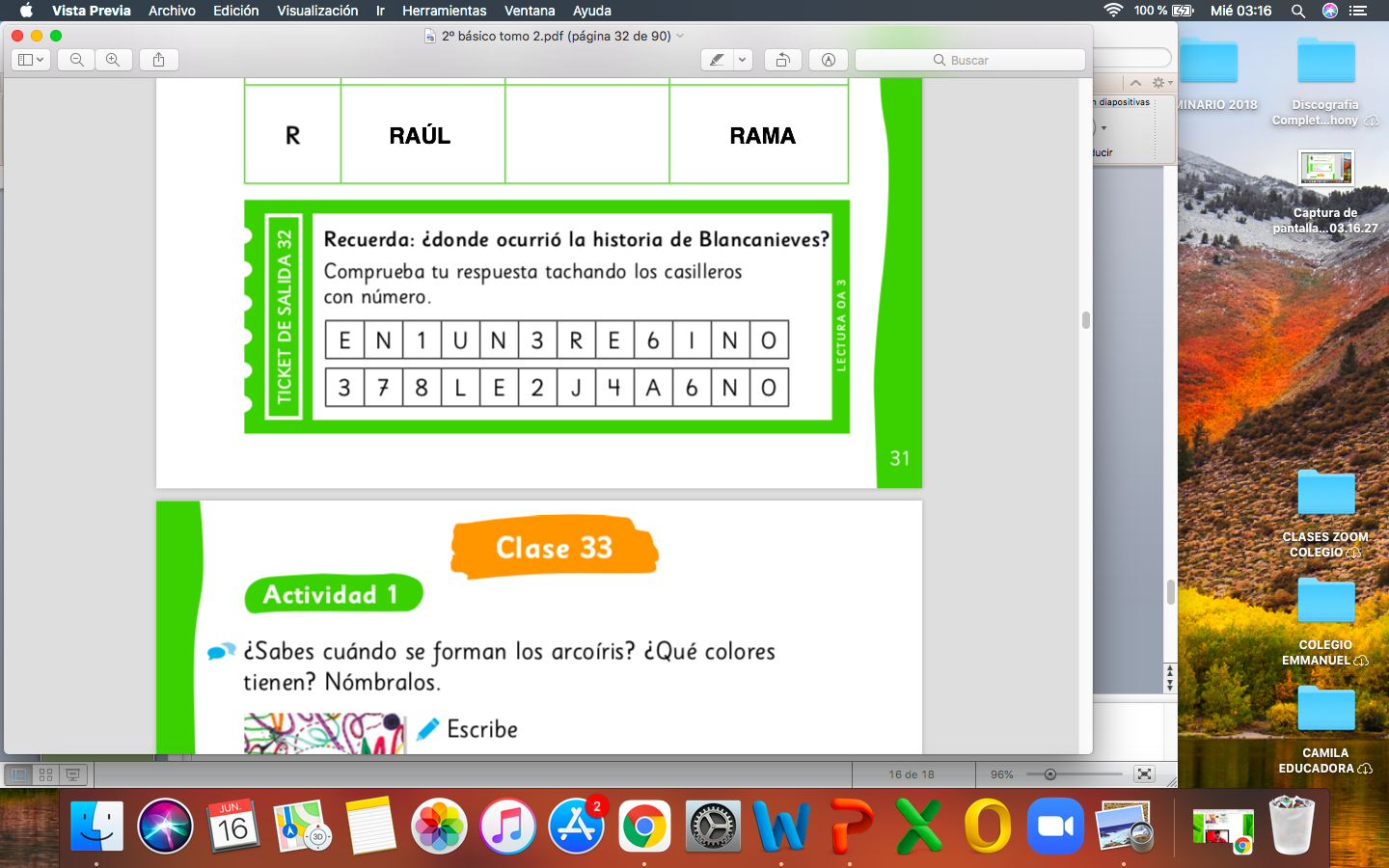 TICKETS DE SALIDA Nº 33 Y 34
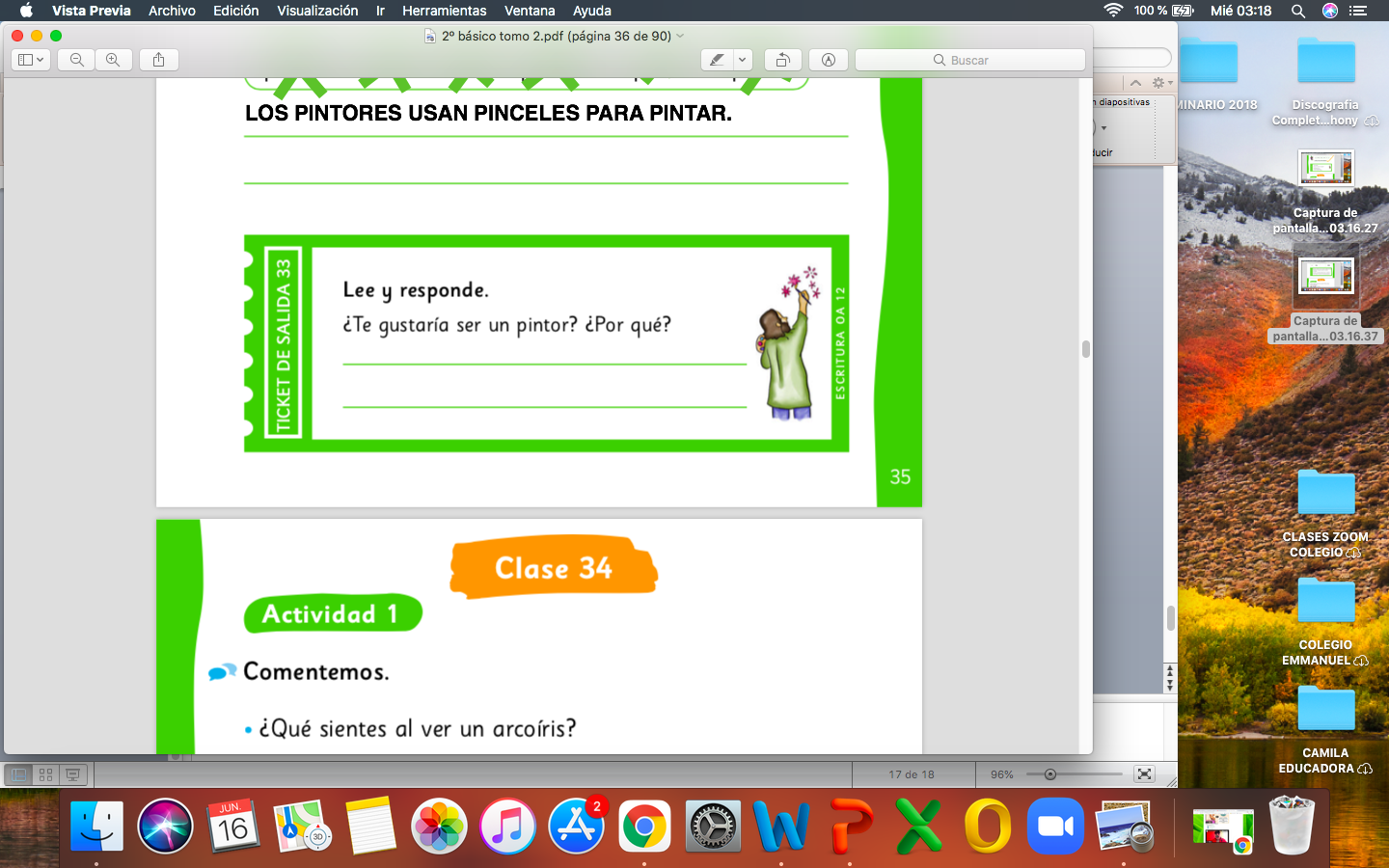 (SEMANA 15)
ALUMNOS PENDIENTES

AYELEN AZOCAR
DOMINIQUE BALBOA
RODRIGO FERRER
CONSTANZA JOFRE
LEONOR SACHETTI
JOAQUÍN VELASQUEZ
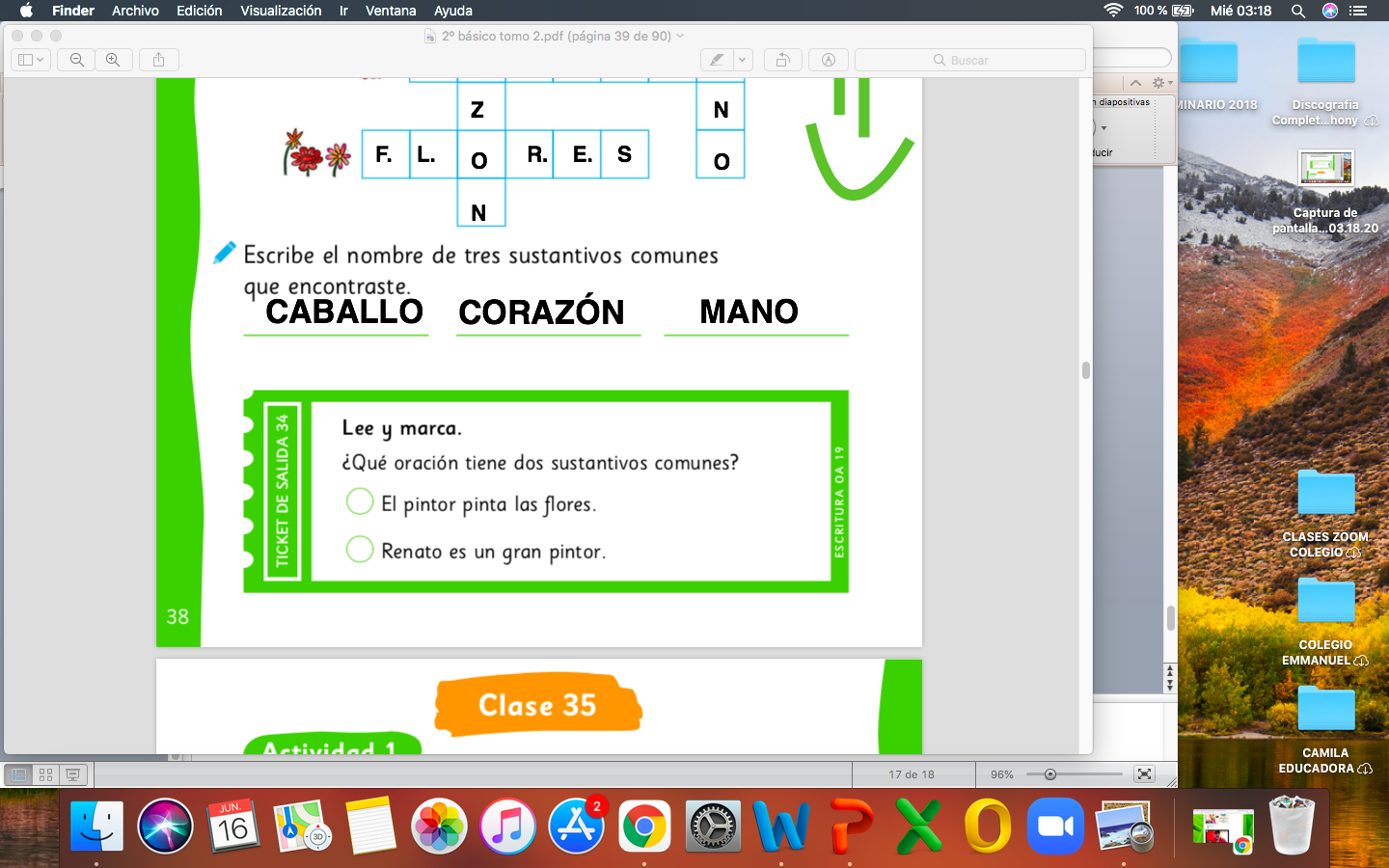 DICTADOS 1 Y 3
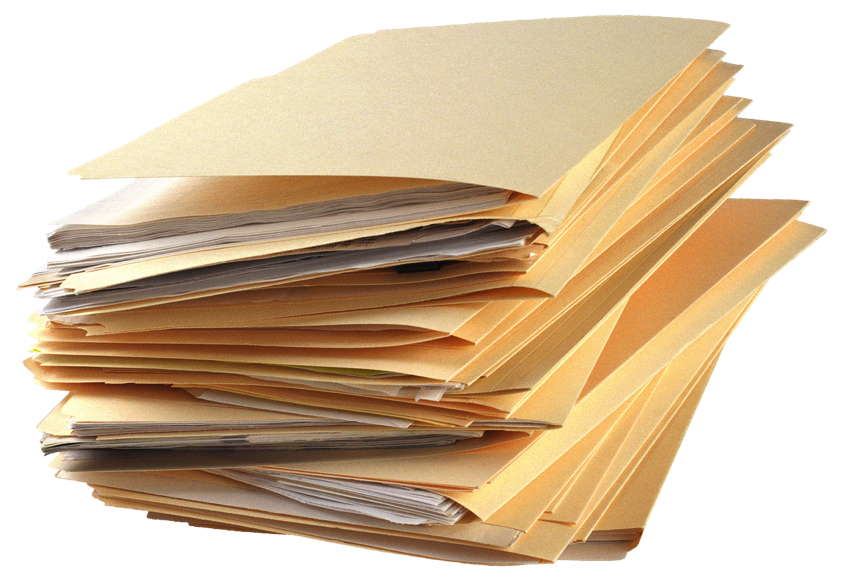 DICTADO 3
(SEMANA 15)
ALUMNOS PENDIENTES


AYELEN AZOCAR
LEONOR SACHETTI
DICTADO 1
(SEMANA 07)
ALUMNOS PENDIENTES


LEONOR SACHETTI
BUZÓN ACTIVIDADES(SEMANA 16)
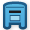 “TAREAS ATRASADAS”
SE PUEDEN ENVIAR TODAS LAS TAREAS ATRASADAS MENCIONADAS EN ESTE PPT.

FECHA MÁXIMA DE ENTREGA 
DOMINGO 20 DE JUNIO